The Do-s and Don’t-s of Effective Multi-Media Presentations
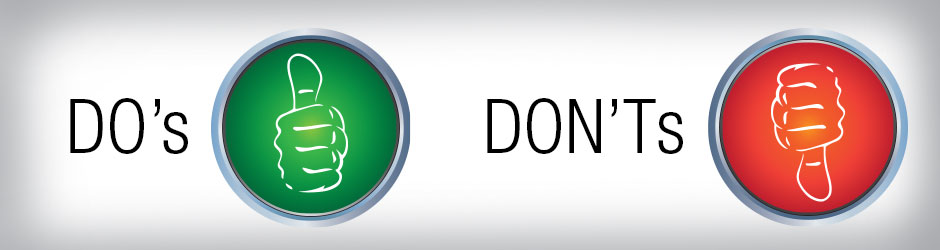 Mr. Hapke / Mr. van den Broek	ADST 8 – Period 1
Introduction
Hello.  My name is Troy and welcome to my presentation about Vancouver.  I have lived in Vancouver my entire life.  Vancouver was founded in 1886, but before that, Vancouver was known as Granville which is really interesting because today, there is a still a street called Granville as well as Granville Island.
DON’T
[Speaker Notes: Boring title
Don’t read out every word]
What Makes Stanley Park GREAT!
Vancouver  Aquarium – belugas, sea otters
Sea Wall – bicycle, roller blade, walk, run
Lion’s Gate Bridge – amazing view of the narrows
Third Beach Concession – Hot dogs, burgers, fries
Lost Lagoon – ducks, view, fountain
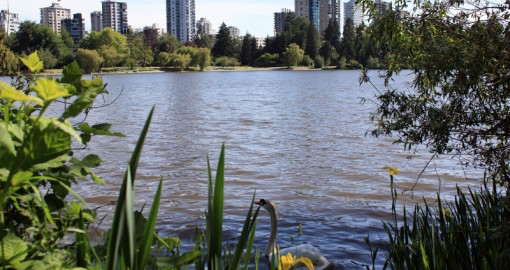 DO
[Speaker Notes: Too many colours.
Avoid pool colour schemes/combinations
Remember that what looks good on your monitor does not necessarily look good on the big screen.]
What Makes Stanley Park GREAT!
Vancouver  Aquarium – belugas, sea otters
Sea Wall – bicycle, roller blade, walk, run
Lion’s Gate Bridge – amazing view of the narrows
Third Beach Concession – Hot dogs, burgers, fries
Lost Lagoon – ducks, view, fountain
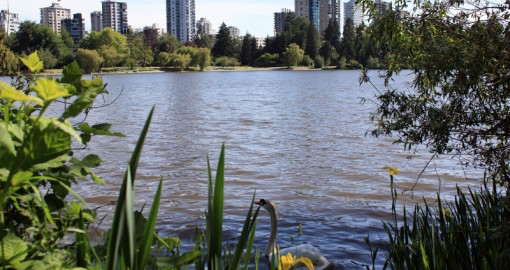 DON’T
[Speaker Notes: Too many colours.
Avoid pool colour schemes/combinations
Remember that what looks good on your monitor does not necessarily look good on the big screen.]
Arrivals/Departures
Trans Canada HwyTo Kamloops then Calgary
BC Ferries – Horseshoe BayTo Nanaimo/Bowen Island
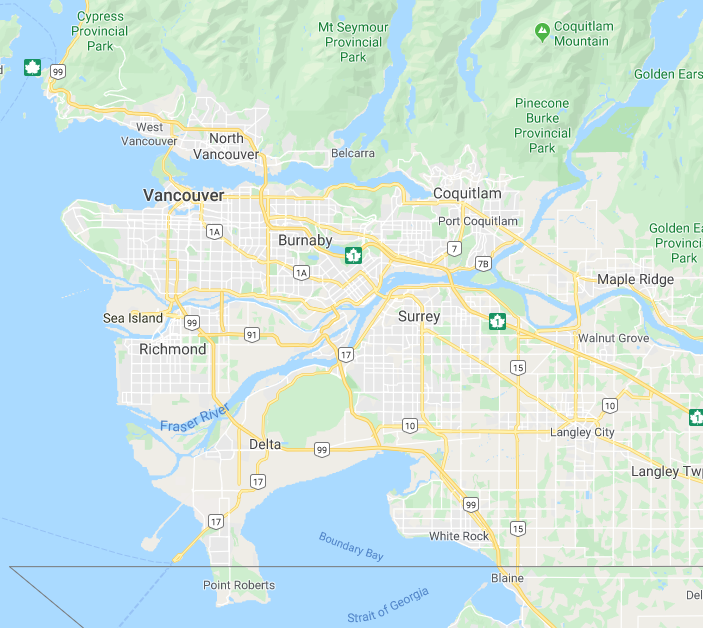 YVR AirportDomestic  & International Flights
Peace Arch BorderHwy 99/ I-5 to Seattle
BC Ferries – TsawwassenTo Nanaimo/Victoria
Vancouver vs. Havana
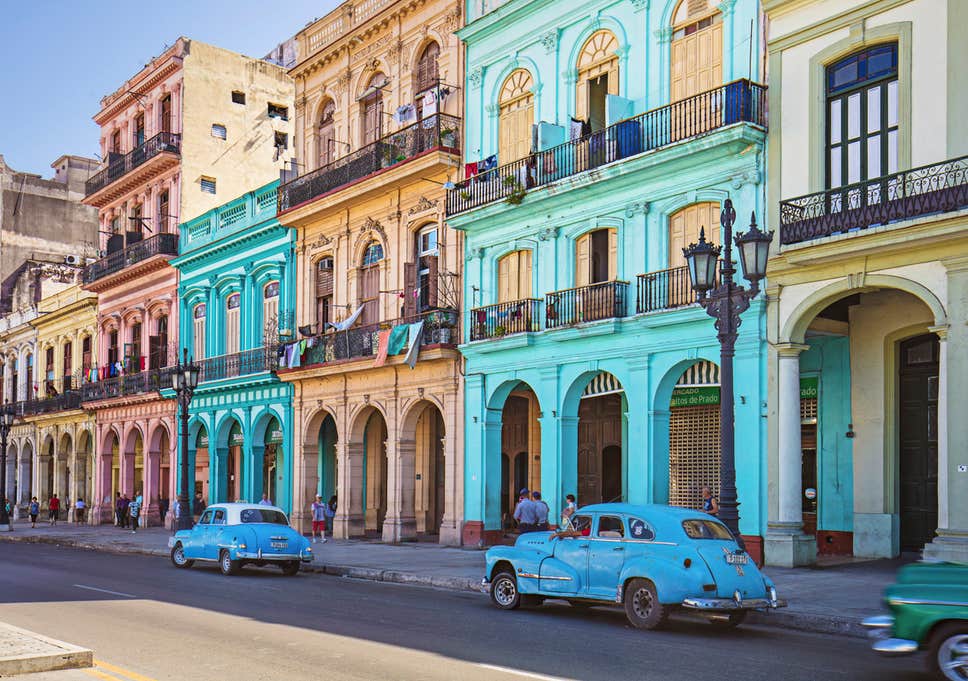 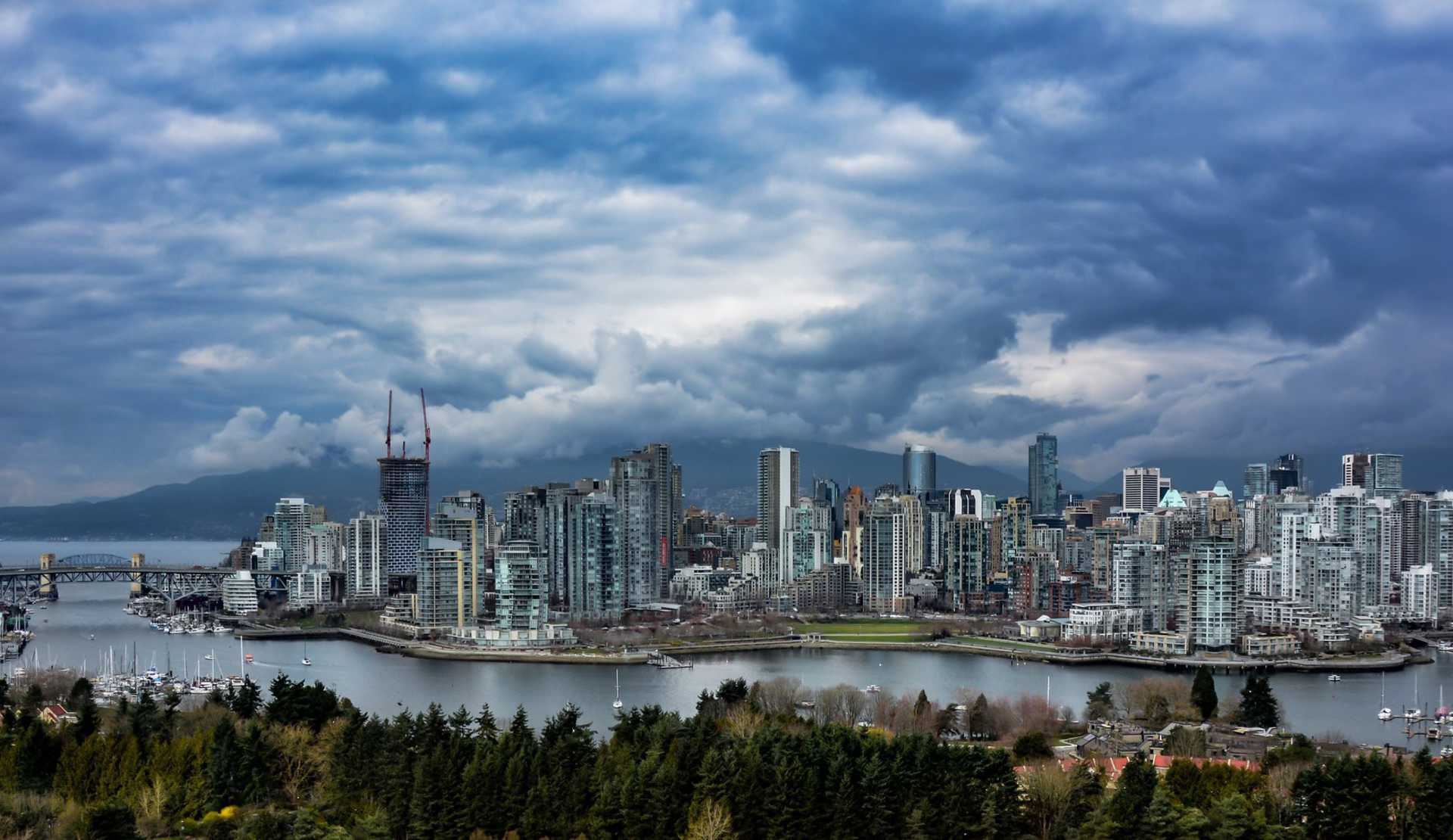 The Grouse Grind: TOP 10
The Grouse Grind is a 2.9-kilometre trail up the face of Grouse Mountain, commonly referred to as “Mother Nature’s Stairmaster.”
DON’T
Going to do the Grind? Here is a list of the top ten things to take with you for a safe hike:
Hiking poles
Snacks
First-Aid Kit
Trail Map
Cellphone
Flashlight
Water
Hiking Boots
Extra Clothes
  Pocket Knife
SEA WALL SHOTS: SEE & BE SEEN
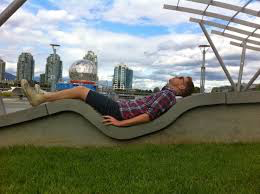 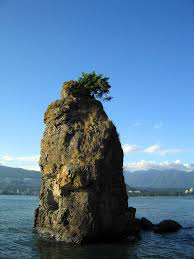 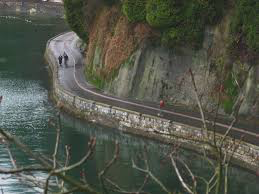 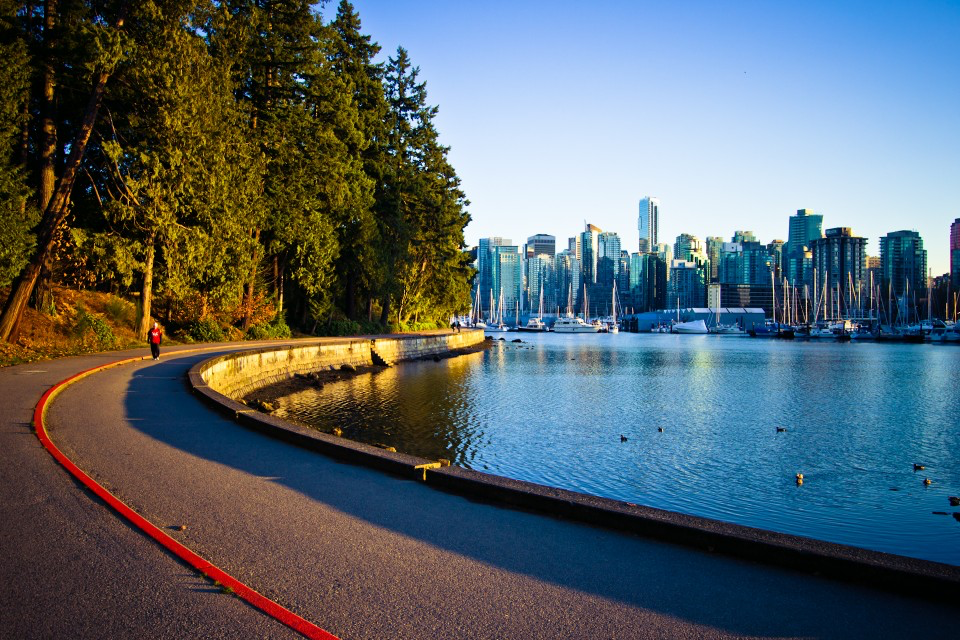 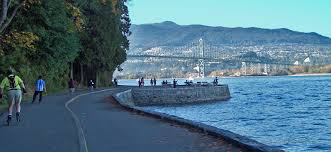 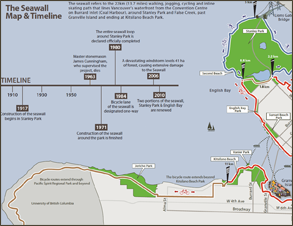 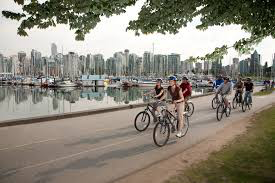 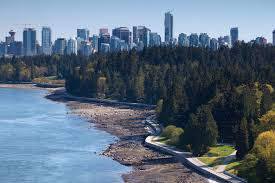 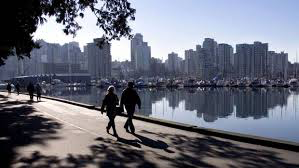 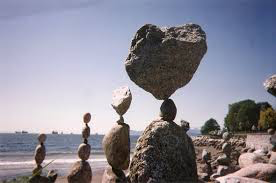 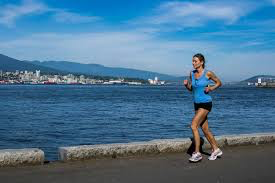 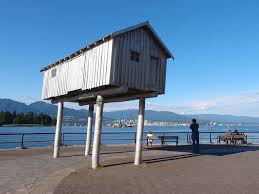 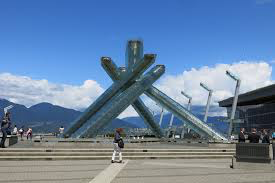 DON’T
[Speaker Notes: To much animation.
Test your animation, make sure it looks good, and each item is in the correct order.]
Oder Tid Bits: Speling Ehrers
Ofen times presentors do not proffread 4 grammer errers or dont never pay atention to they’re spell chequer witch can result in alot of blaring mistaks that will distract your audience, expeciallity ur teach.
Fer reaLL.
DON’T
If you see the red zig-zag, right click to see the suggested spellings!
[Speaker Notes: Max six bullet points.
Images make it visually interesting and memorable]
Conclusions: No Memes
This is not the tone you want to set with your last slide!

No “The End” Slide!

Wrap up your thoughts with a conclusion!
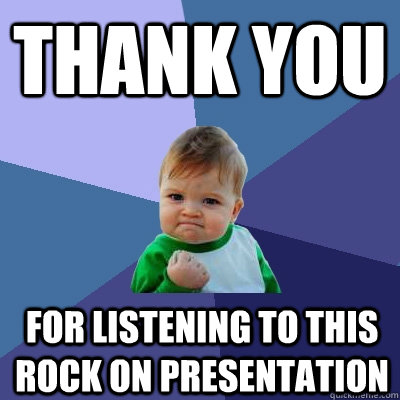 DON’T
[Speaker Notes: Max six bullet points.
Images make it visually interesting and memorable]
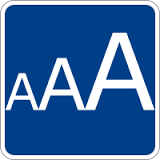 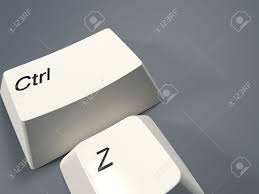 Important DOs:
Use font sizes at least 28 for text, 32 for titles. 
FYI: This is Calibri / 32 and 44.
Use colour for specific meaning (Red/Green)
Keep Location and Style consistent(Title, Background and Content) 
Enter the Slide Show (F5) to do a test run. 
Slides in the correct order?
Transitions / Animations in the correct order?
Test: Can you read it from the back of the room?
[Speaker Notes: Max six bullet points.
Images make it visually interesting and memorable]
Your Assignment:
Make a 10 Slide PowerPoint
Choose a school appropriate topic
8 created properly (The Good)
2 as ugly as possible (The Bad and the Ugly!)
Though these are bad, they must stay on-topic!
Don’t have to be the last 2 slides.
5-10 items / slide (bullets/table rows/boxes/etc.)
5-10 words / item (No paragraphs allowed!) 
Use a variety of slide formats
Your Assignment:
Begin with a Title Slide
Topic, Name, Period #, At least 1 Graphic
Beginning: Next couple slides introduce the theme
Middle: Cover the most important content
End: Find a nice way to wrap up the topic
The End / Questions? is not acceptable(Even as one of your bad slides)
All slides relate to the theme
1-3 Graphics relate to the current slide’s topic
Each slide has a title at the top